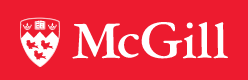 Role of the Facility Animal Care Committee (FACC)
Devon Merza, Jennifer Henri
Training Advisors – McGill University Animal Compliance Office 
April 2024
[Speaker Notes: Welcome to the Role of the Facility Animal Care Committee Presentation.  

This is an ongoing multi-part series in which we will cover the responsibilities of the FACC and the roles of its members. In this presentation, we will focus on the FACC’s responsibilities as a body while in the following presentations expand on this notion and add focus on understanding the definitions and responsibilities of each membership role and how they work together to achieve the goals of the CCAC’s mandate of an animal care committee. 

Please be aware, that these presentations are to highlight only some of the roles and responsibilities of the FACC as a whole and of its members. For a full understanding of the roles and responsibilities please read through the documents in the reference section at the end of this presentation.]
McGill University’s  Animal Care Program
There are 3 FACCs for McGill University: 
Downtown Campus A (DOW A)
Downtown Campus B (DOW B)
Macdonald Campus (MAC)

In addition, the Montreal Neurological Institute’s  (MNI) FACC
[Speaker Notes: The FACC oversees all animal activities. 

At McGill there are 3 FACCs, plus the Montreal Neurological Institute which has an independent FACC but is in collaboration with the McGill Animal Compliance Office.


The chairs of the FACCs that are part of the Animal Policy and Oversight Committee ( APWOC), who discuss and agree on institutional policies and guidelines.  It is APWOC that reports to the vice principal of research and innovation (VPRI) who is also the Senior Administrator for the McGill University animal care program.]
Institutional Responsibilities
The responsibility does not lie solely on one individual
Ensures Appropriate Structure of Animal Care and Use Program
Compliance and Operations

Support the roles and responsibilities of the FACCs by ensuring:
Visibility 
Accessibility
Support Staff
Addressing Concerns
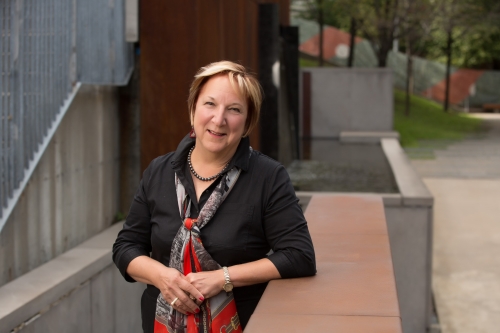 Professor Martha Crago, Vice-President (Research and Innovation)
[Speaker Notes: While there are enough institutional responsibilities for an entire presentation, a summary will be provided as it relates to FACC activities.  As per the CCAC, while it is the institution itself that bears responsibility for its animal care and use program, the senior administration is responsible for ensuring that all institutional responsibilities are met.

In line with this, all the constituents of the Animal Care and Use Program are responsible for ensuring compliance with federal, provincial, and institutional laws and guidelines.


The Senior Administrator for McGill University is Martha Crago, Vice-President (Research and Innovation). At McGill, the various institutional responsibilities are spread out among various roles and departments. They Include: 

Ensuring Structure for the Animal Care and Use Program – This includes making sure the program covers Compliance with guidelines, policies, procedures and regulations as well as Operations which provide the research community with services such as animal facilities, veterinary and animal care services/staff. 

Ensuring the FACCs are supported by: 

Making sure FACCs are visible and maintain a high profile within the institution.

That information about policies and procedures are easily accessible and well-known to the research community

Provide staff dedicated to FACC functioning

Ensuring that concerns that cannot be addressed by the committee alone, whether related to compliance, staffing or facility issues, are appropriately addressed in a timely manner. In short, the institution has the responsibility to make sure that FACCs are given the support and tools they require to properly function which is central to the animal care and use program.]
Main FACC Responsibilities
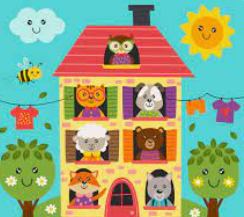 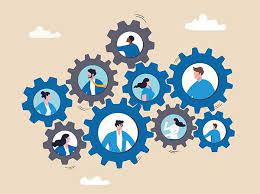 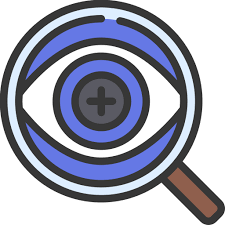 Approving husbandry and care practices in animal facilities;
Replacement, Reduction and Refinement;
Working in a respectful and inclusive environment where all perspectives are encouraged to contribute to ethical decision-making and resolving issues;
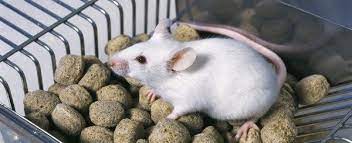 See the FACC Terms of Reference for full details.
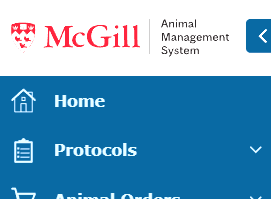 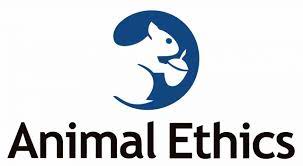 [Speaker Notes: It is often insinuated that the FACC is the heart of the animal use program but why is that? The FACC is the one place in research where individuals with diverse expertise and viewpoints intersect to assess every aspect of Animal Use Protocols which includes animal welfare, scientific goals, methodology, regulatory compliance, training, resource allocation and occupational health.  The FACC is an essential part of the animal care and use program, and it’s duty is to ensure ethical treatment of animals used at McGill.  According to CCAC guidelines and policies, some of the responsibilities of the FACC include:

"The ethical review and approval of Animal use Protocols

Overseeing husbandry and care practices in animal facilities by ensuring animals are maintained in an appropriate environment and using practices that will promote their health and psychological well-being in terms of housing, social, dietary and behavioural needs.

Acting as a strong and visible advocate for the ethical and humane treatment of animals under its care by supporting and valuing the contribution of the non-research community.

Ensures proper training is available to all individuals involved with the care and use of animals. 

Continual oversight of animals in the facilities and AUP compliance via animal welfare assessments, veterinary reports and QA reports.

Stewards for the Three R’s by ensuring that every effort is made to: • find suitable replacement alternatives for the use of live animals; • use the smallest number of animals compatible with obtaining valid, reproducible data or achieving intended learning outcomes; and • enhance animal welfare and ensure that all reasonable safeguards are in place to minimize any pain or distress.


Assessing all areas where animals are held/housed annually; including animal facilities and research labs. FACCs must inspect all areas where animals are used or held at least once a year.

Create an environment that is respectful and inclusive where all perspectives are encouraged to contribute to ethical decision-making and resolving issues;

Please see the FACC Terms of Reference for full details.]
Regulatory Agencies
3
4
5
2
1
Canadian Council on Animal Care (CCAC) 
National Farm Animal Care Council (NFACC)
Policies, guidelines 
Standard Operating Procedures (SOPs);
Environmental Health and Safety Office;
Canadian Association for Laboratory Animal Medicine & OVMQ
CFIA, Health Canada, CITES…
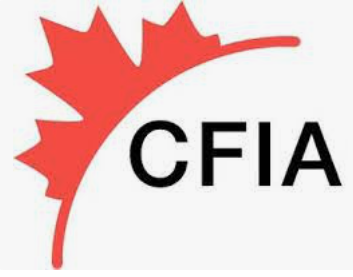 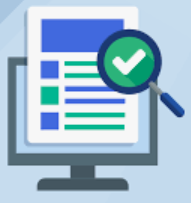 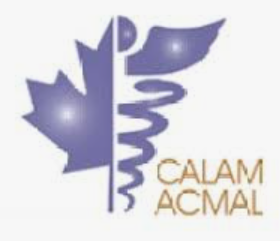 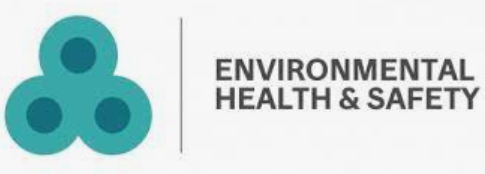 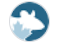 [Speaker Notes: All FACC duties must be aligned with the various regulatory frameworks at McGill and in Canada. These include:

1-The policies & guidelines of the Canadian Council on Animal Care (CCAC) which allows us to continue holding our Certificate of Good Practice which is required in order to receive research funding. In addition, for Agriculture (MAC Campus): Regulations and guidelines from the National Farm Animal Care Council (NAFCC) must be followed.

2. Our institutional policies, guidelines and Standard Operating Procedures (SOPs);

3-Directives from the Environmental Health and Safety Office;

4-Veterinarians and Animal Health Technicians must follow the guidelines from the federal Canadian Association for Laboratory Animal Medicine and the provincial  L’ 'Ordre des médecins vétérinaires du Québec. 

5-There may also be other applicable organization’s laws, policies, guidelines that must be followed by the Investigators such as the Canadian Food Inspection Agency (CFIA, Health Canada

It is important that the all FACCs be aware of the regulatory agencies in order to support the research community at McGill University.]
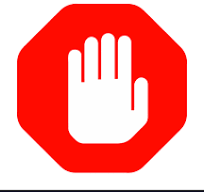 FACC’s Authority
If unnecessary distress or pain is being experienced by an animal, and/ or regulatory policies or guidelines are not being followed, the FACC has the authority to:

Stop procedures or animal use as well as suspend or terminate a protocol;

Have an animal(s) euthanized;

Withhold research funds;

Revoke animal facility access privileges.
[Speaker Notes: The FACC plays a crucial role in upholding animal welfare standards and ensuring compliance with CCAC and other regulatory policies and guidelines. 

In situations where animals experience unnecessary distress or if protocols are not followed, the FACC has specific authorities and responsibilities to take action. While the first action is always to address any concerns with the lab/PI directly and allow for corrective measures to be implemented, the FACC does have the authority to take certain actions in order to protect animal welfare and other researchers' ability to access funds by ensuring a maintained Good Animal Practice Certificate.  Let’s go into these responsibilities in detail. Please note, there is no sequential order to these responsibilities, FACCs can determine to use any of these authorities as they see fit in a given situation. 

The FACC has the authority to halt procedures or animal use if it determines that animals are experiencing unnecessary distress or any regulatory agency’s (mentioned in the previous slide) policies/guidelines are not being followed. Additionally, the committee can suspend or terminate a research protocol until corrective measures are implemented to ensure animal welfare and compliance.

In cases where animals are suffering or cannot be adequately cared for, the FACC may authorize euthanasia to alleviate unnecessary pain and distress.

The FACC has the power to withhold research funds if protocols are not followed, and animal welfare concerns are not addressed promptly. This serves as a deterrent and incentive for researchers to prioritize animal welfare in their work.

In cases of repeated non-compliance or serious breaches of animal welfare standards, the FACC can revoke access privileges to animal facilities, preventing researchers from conducting further experiments until issues are resolved and compliance is ensured.

As mentioned, the authority to impose certain conditions or sanctions on a lab or research project is never the first option. FACCs should try working with labs and PIs to come to amicable solutions before entertaining any of these options, however, these actions are well within the mandate of the FACC to be taken in situations deemed necessary.  If disciplinary action is taken against a researcher or lab, they have the right to appeal. If the dispute cannot be handled internally, then it is under the authority of the Senior Administrator to review and issue a final decision.]
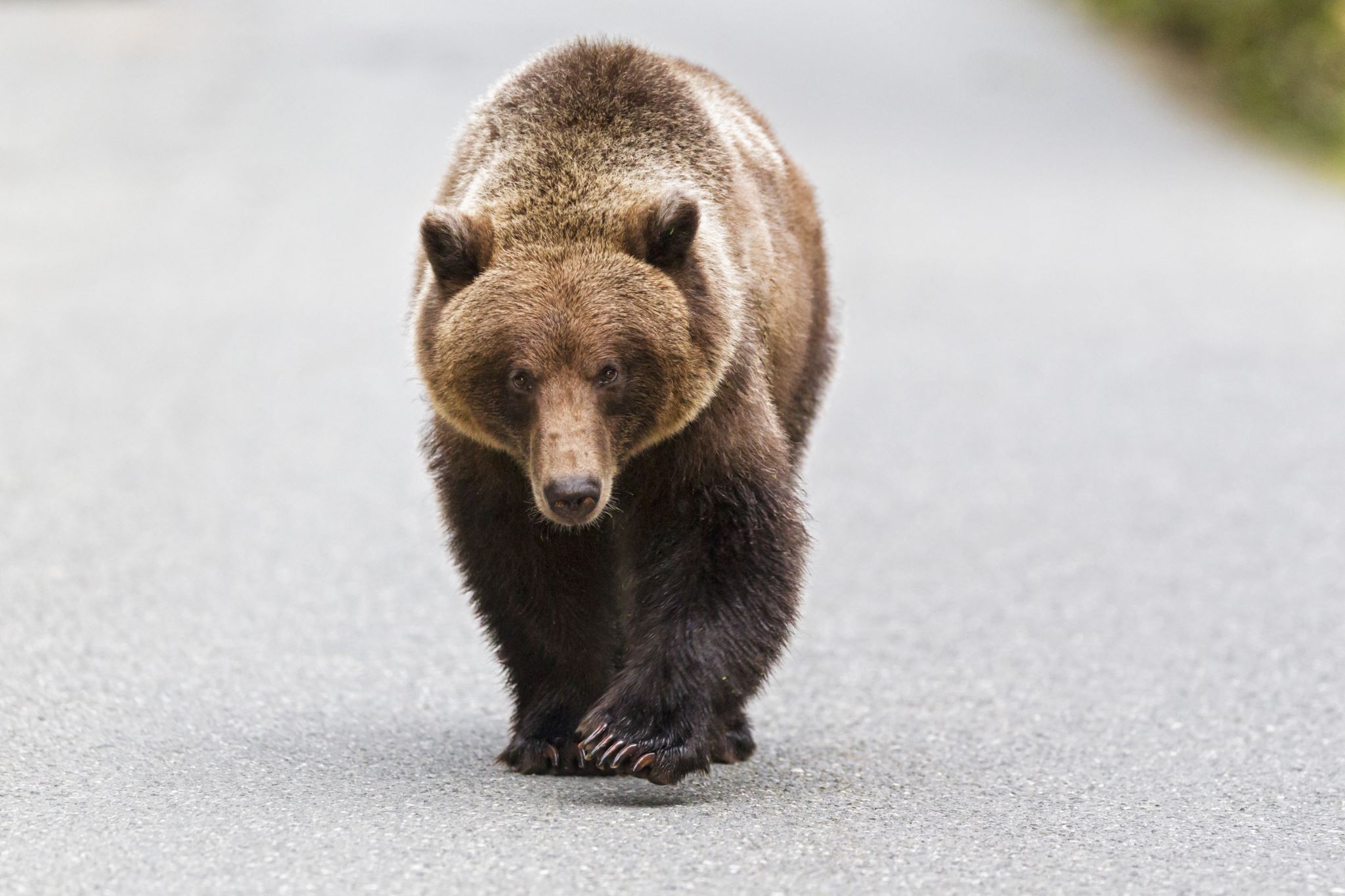 FACC Jurisdiction
Campus animal facilities and research labs;

Alternative Laboratory Procedure and Housing Areas (ALPHA)

Protocols in which our researchers are involved (see Policy on Inter-Institution Collaborations).
[Speaker Notes: The jurisdiction of the FACC reaches all areas where live animals are present for any length of time.

The FACC oversees campus animal facilities and research labs. From housing to veterinary care, our facilities prioritize the health and comfort of research animals. 

The FACC is responsible for overseeing Alternative Laboratory Procedure and Housing Areas (ALPHA). These alternative locations outside the animal facility are due to some specialized equipment, procedures,  housing requirements, Etc. being used/needed to accurately achieve the stated research goal that cannot be provided by the animal facility. The requests to transport and/or house animals in these areas are considered by the FACC and also inspected at least annually and fall under the FACCs jurisdiction.  

Our researchers are involved in a wide range of protocols aimed at advancing scientific knowledge and addressing pressing societal challenges. This research might not always occur on McGill property – this can be at other institutions and even in the wild! The FACC has a responsibility towards inter-institutional and wildlife animal use protocols that includes McGill researchers.]
Question
If an AUP is found to be non-compliant, which course of action can a FACC take?
Suspend or terminate a protocol

Pay fine

Withhold research funds

Revoke animal facility access privileges
[Speaker Notes: Answer: A, C, D]
Question
How often must FACCs inspect areas where animals are housed or where procedures on animals occur?
As needed

Twice a year

At least once a year

Only when the CCAC visits
[Speaker Notes: Answer C]
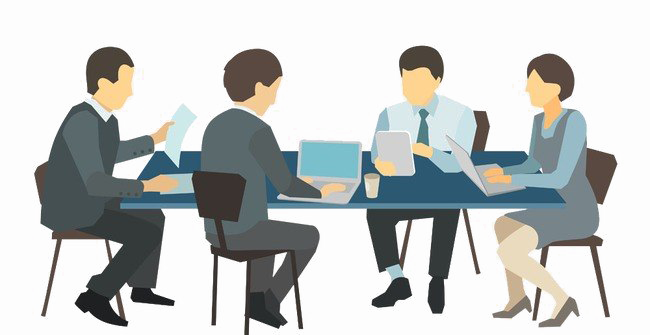 Summary
This Photo by Unknown Author is licensed under CC BY-NC
[Speaker Notes: In summary, the FACC is at the core of the Animal Care and Use program at McGill University. It provides a central role in animal welfare and regulatory compliance for animals used for research, testing and teaching at McGill University. The duties of the body, extend beyond just reviewing AUPs but also to being visible advocates for the welfare of animals and to oversee continuous compliance by those performing research under their authority.]
References
APWOC Policy on the Study and Use of Animals (2022)
CCAC Policy Statement for Senior Administrators (2008)
CCAC Terms of Reference for ACC (2006)
McGill University FACC Terms of Reference (2023)
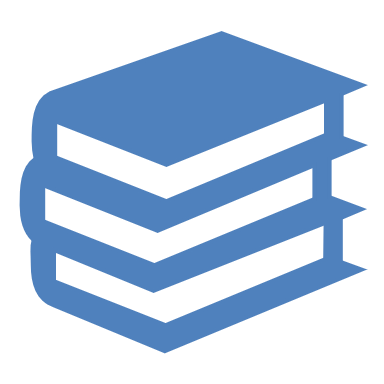 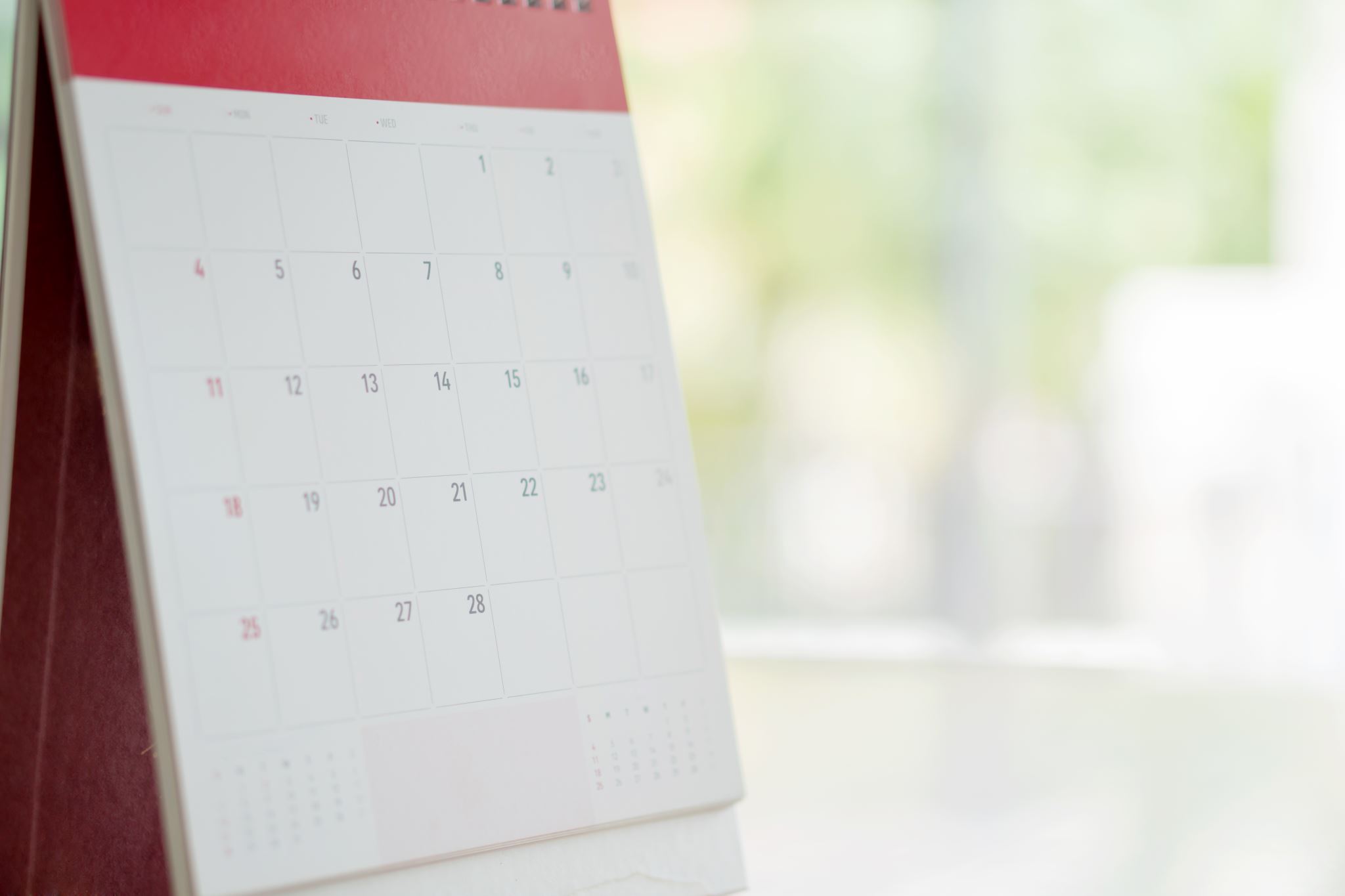 Next Presentations (Tentative)
Roles and Responsibilities of Facility Animal Care Committee Members (May 2024)

Animal Use Protocol Reviews - Procedures and Responsibilities for FACC Members (June 2024)

FACC Site Inspections (July 2024)
Questions?
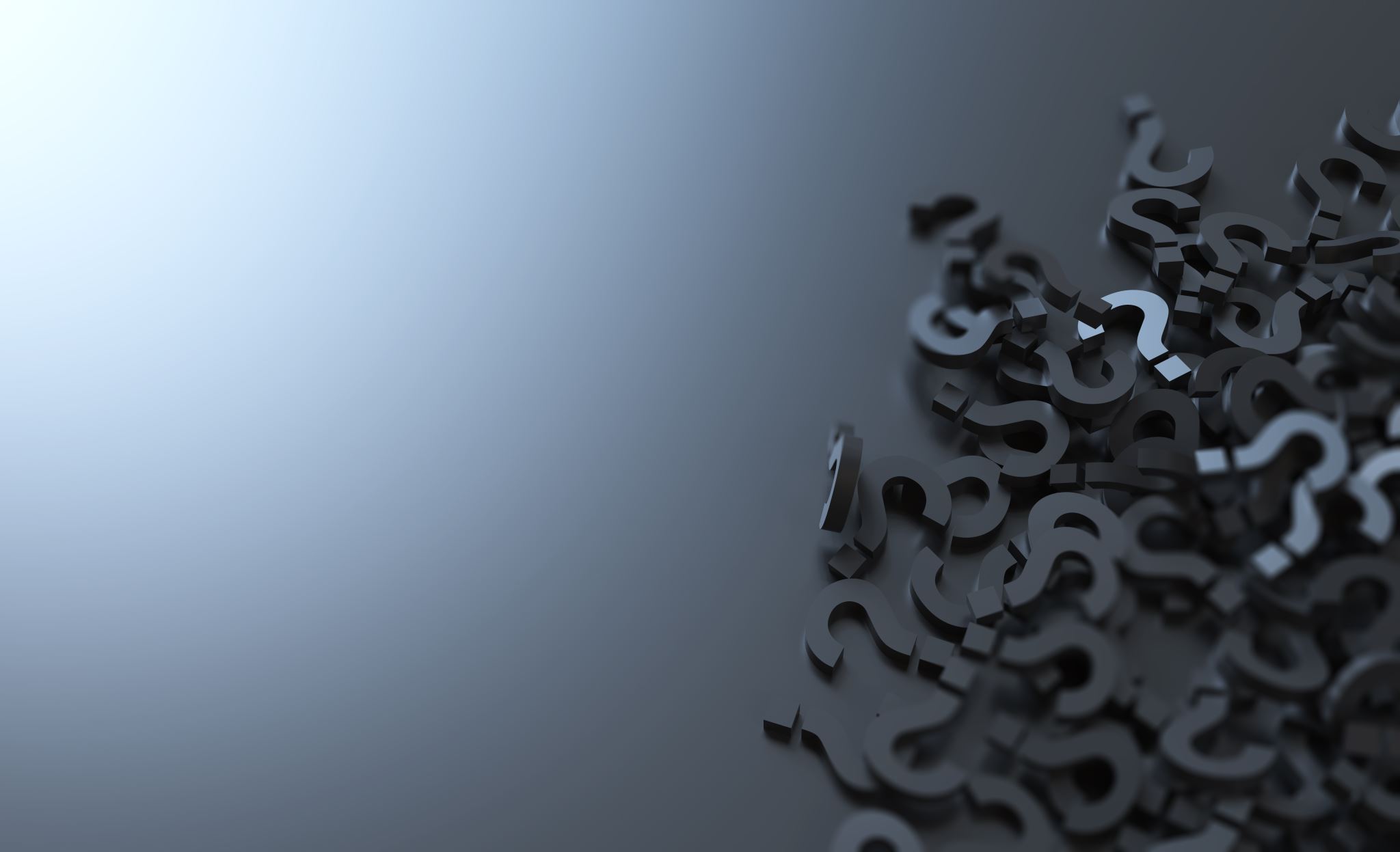 Contact us at Animalcare@mcgill.ca